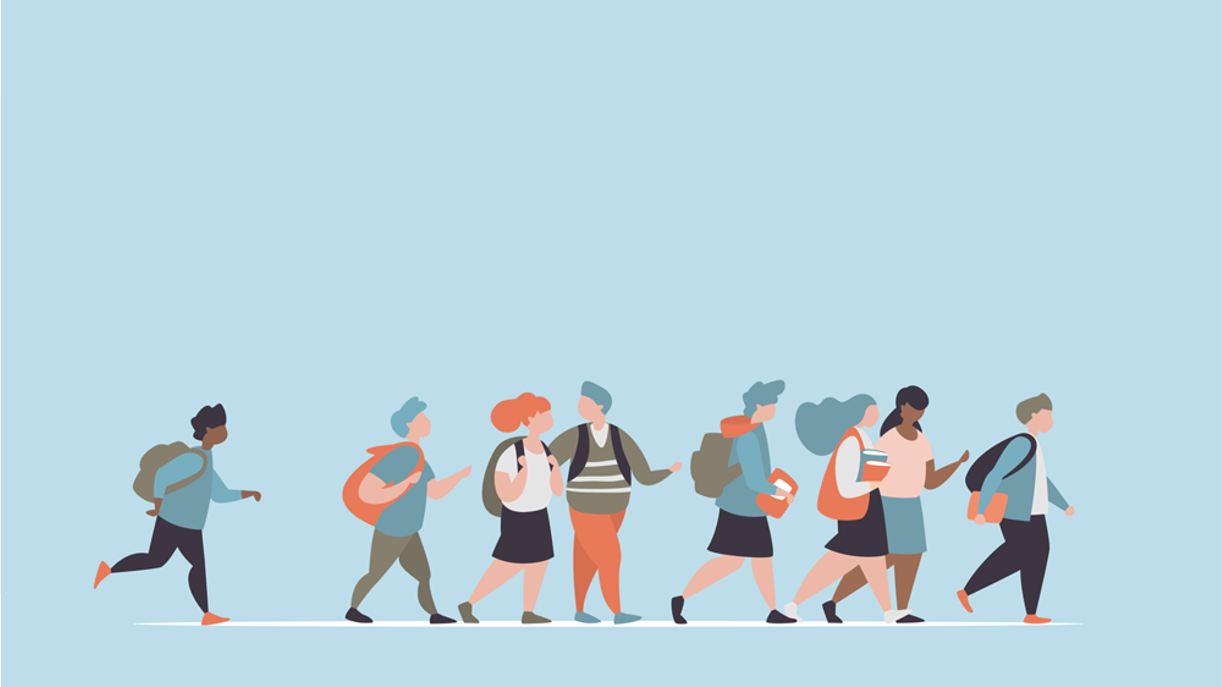 R·九年级全一册
Unit 12  Life is full of the unexpected.
第一课时
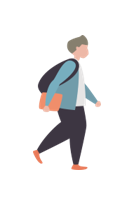 Lead in
Have you ever been late for school? What happened to you?
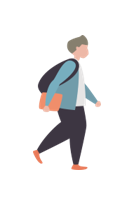 Mary's morning ...
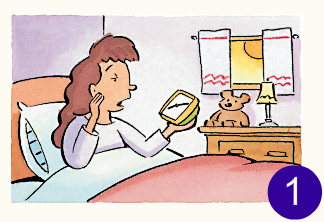 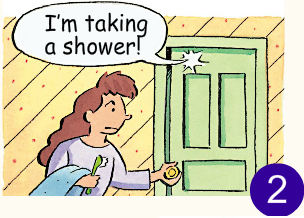 wake up late
take a shower
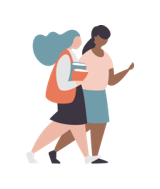 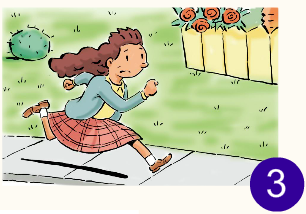 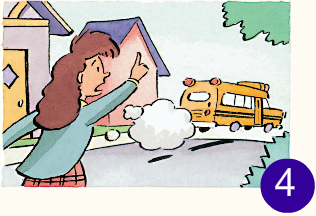 bus have just left
run to catch the bus
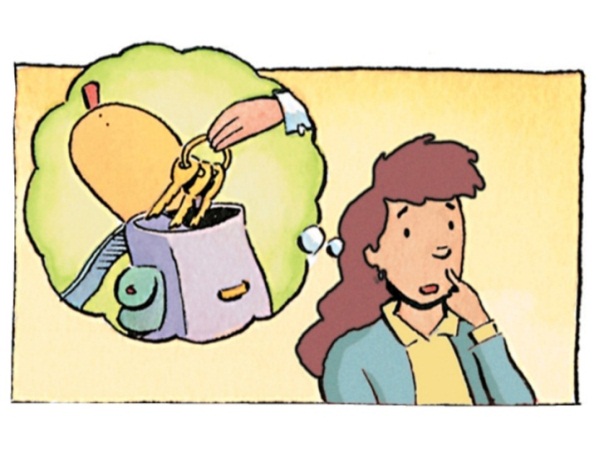 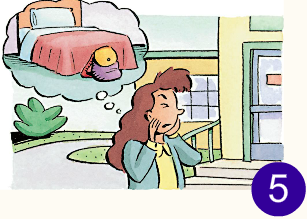 6
leave bag at home
leave keys in the bag
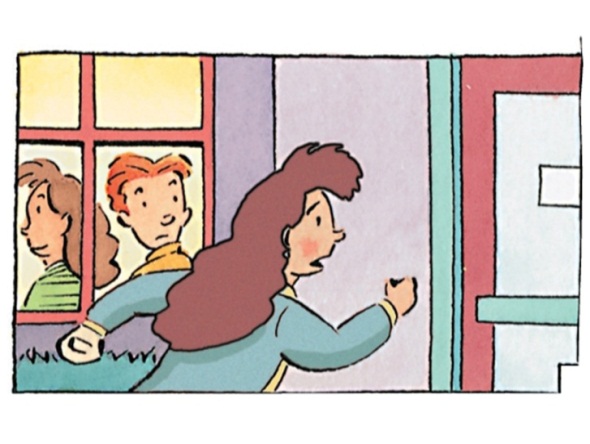 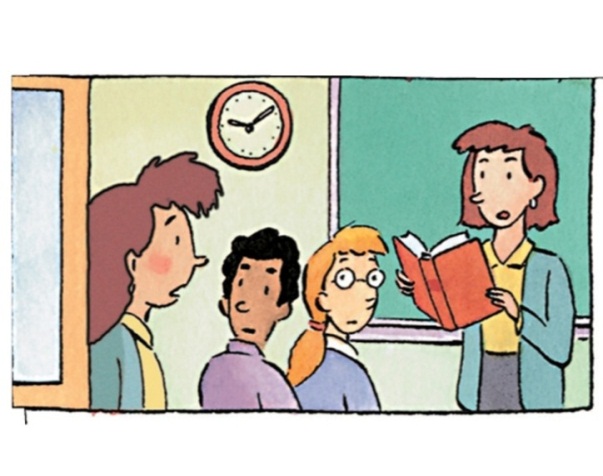 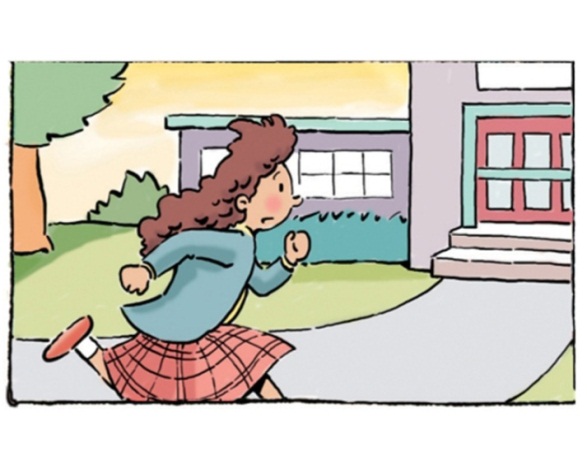 teacher asks for her homework
run back to school
class have started
9
8
7
What happened to you, Mary?
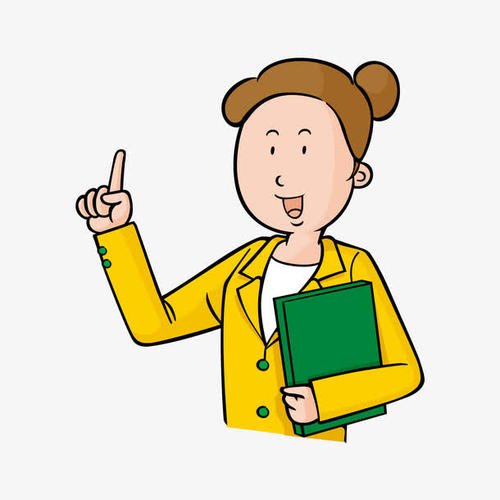 I woke up late. By the time I got up, my brother had already gotten in the shower.
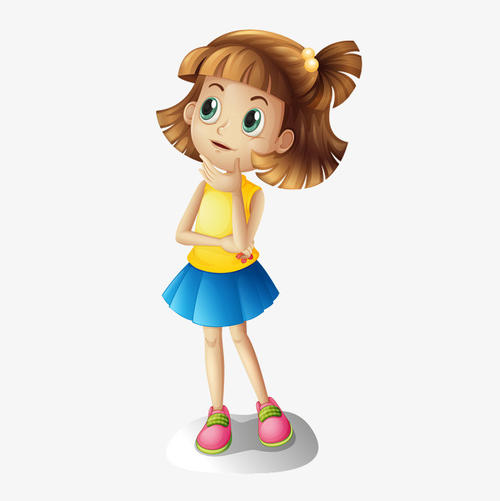 Language points
一、by the time引导时间状语从句
by the time引导的时间状语从句的复合句。by the time意为“到……时，在……以前”，引导时间状语从句，主句常用过去完成时。
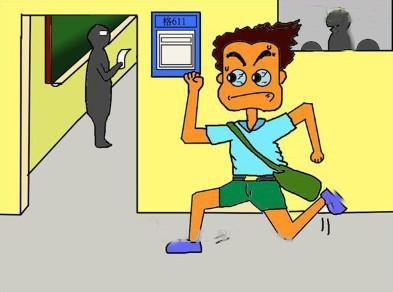 By the time you got to school, you were only five minutes late for class.
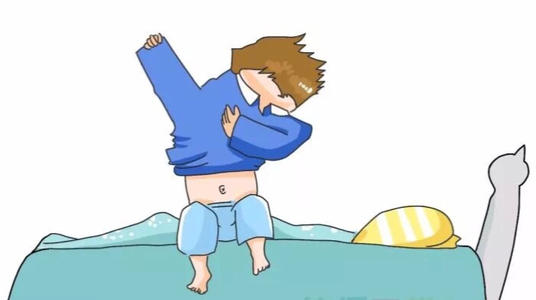 So I just quickly put on some clothes and rushed out of the door.
二、“穿”的表达
强调穿的动作，宾语是物，反义词组为take off。
强调穿的状态，以物为宾语，可用于进行时。
既可表动作也可表状态，既可作及物动词也可作不及物动词，但多接人作宾语。
get dressed  为动词短语       
    “穿上衣服，打扮起来”   
     =be dressed或dress up。
        如果后面有表示“衣服/颜色”的名词做宾语时，需用介词in，即“get/be dressed in+衣服/颜色”。
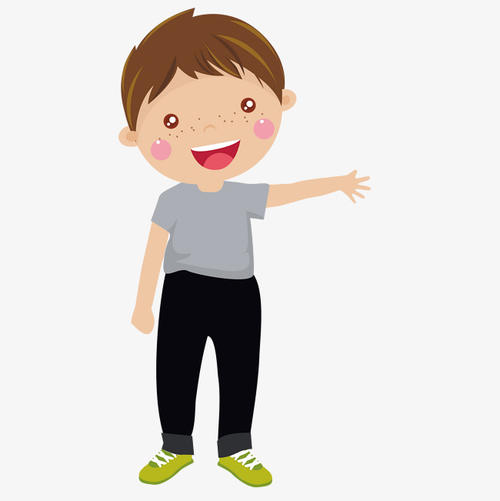 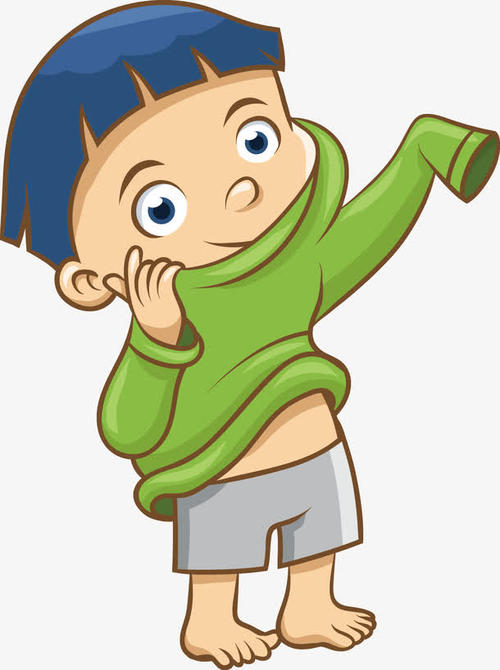 He’s getting dressed.
He’s dressed in grey.
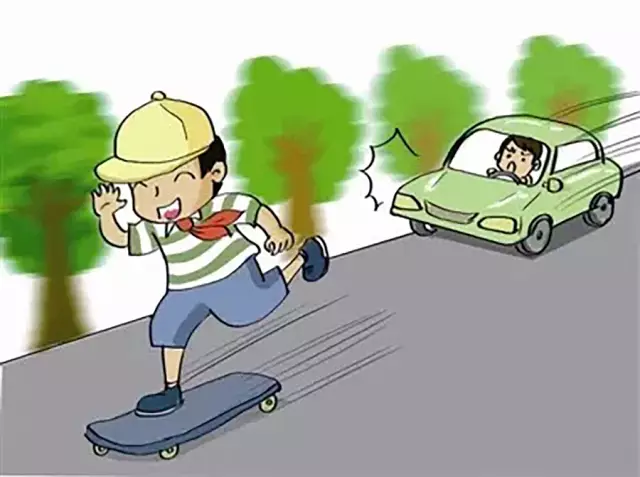 Life is Full of the Unexpected.
三、be full of 与be filled with
“充满；装满”，属主系表结构，侧重于状态。
“充满；装满”，是fill…with的被动语态。
The room is full of people.
The bottle is filled with sand.
By the time you got to the airport, your plane to New Zealand had already taken off. What happened to you?
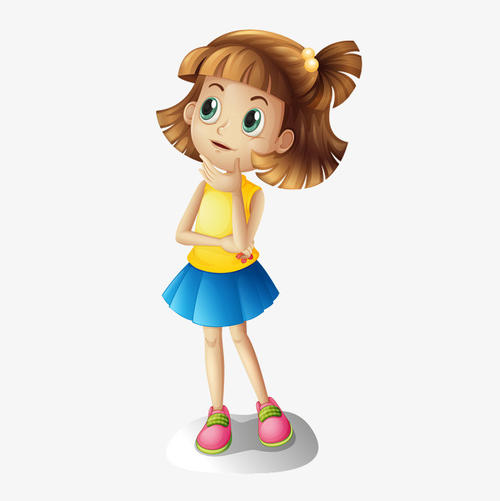 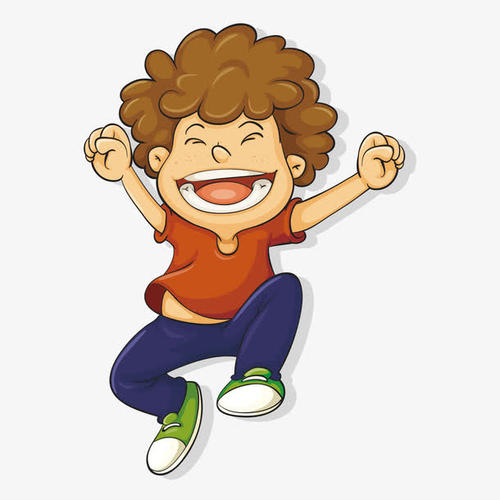 I was about to go up when I decided to get a coffee first.
be about to do sth.意为“即将 / 马上做某事”，表示按计划、安排即将发生某事或打算做某事。
例：飞机就要起飞了。
 	 The plane is about to take off.
Practice
1. 当我到车站时，火车已经开走了。
       ____ ____ ____ I got to the station, the 
      train ____ ________ left.  
2. 长大后，他会离开这儿。   
     He _____ _____ here by the time he ______ up.
By    the   time
had    already
grows
will    leave
Summary
1. By the time I got up, my brother had already  
    gotten in the shower.
2. So I just quickly put on some clothes and                  
    rushed out of the door.
3. Life is Full of the Unexpected. 
4. I was about to go up when I decided to get a 
    coffee first.
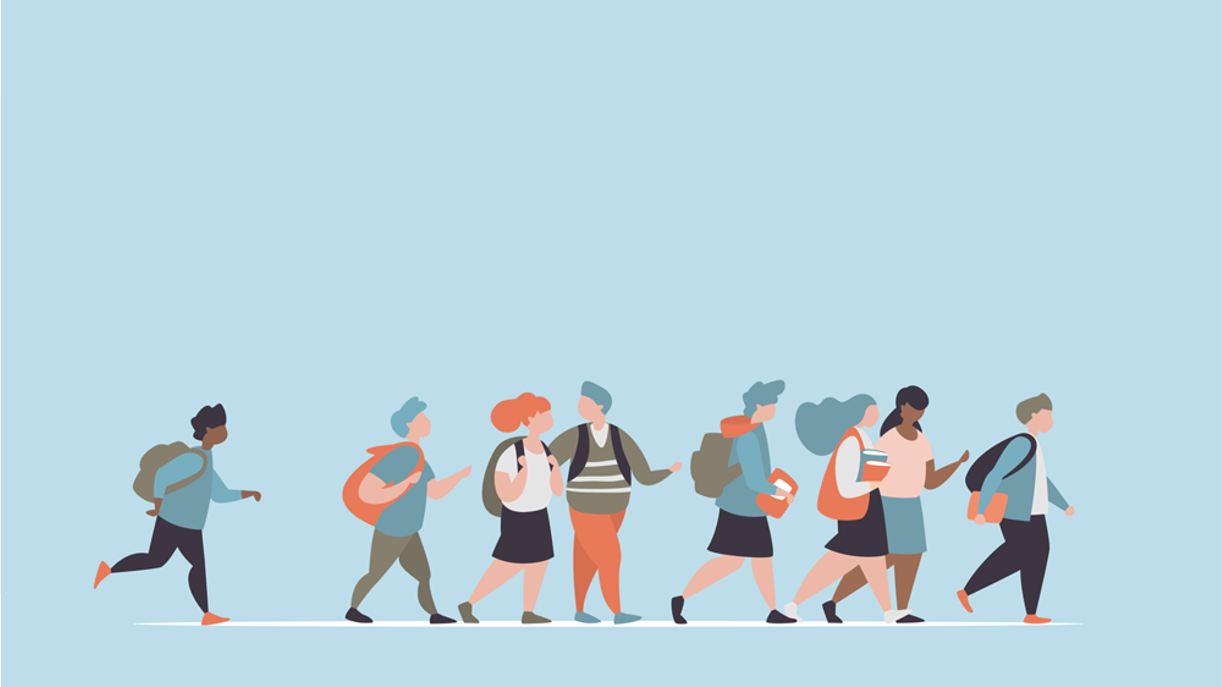 THANKS